Ideal Unclamping Order at Carotid Endarterectomy Procedures: Ex-Vivo Study
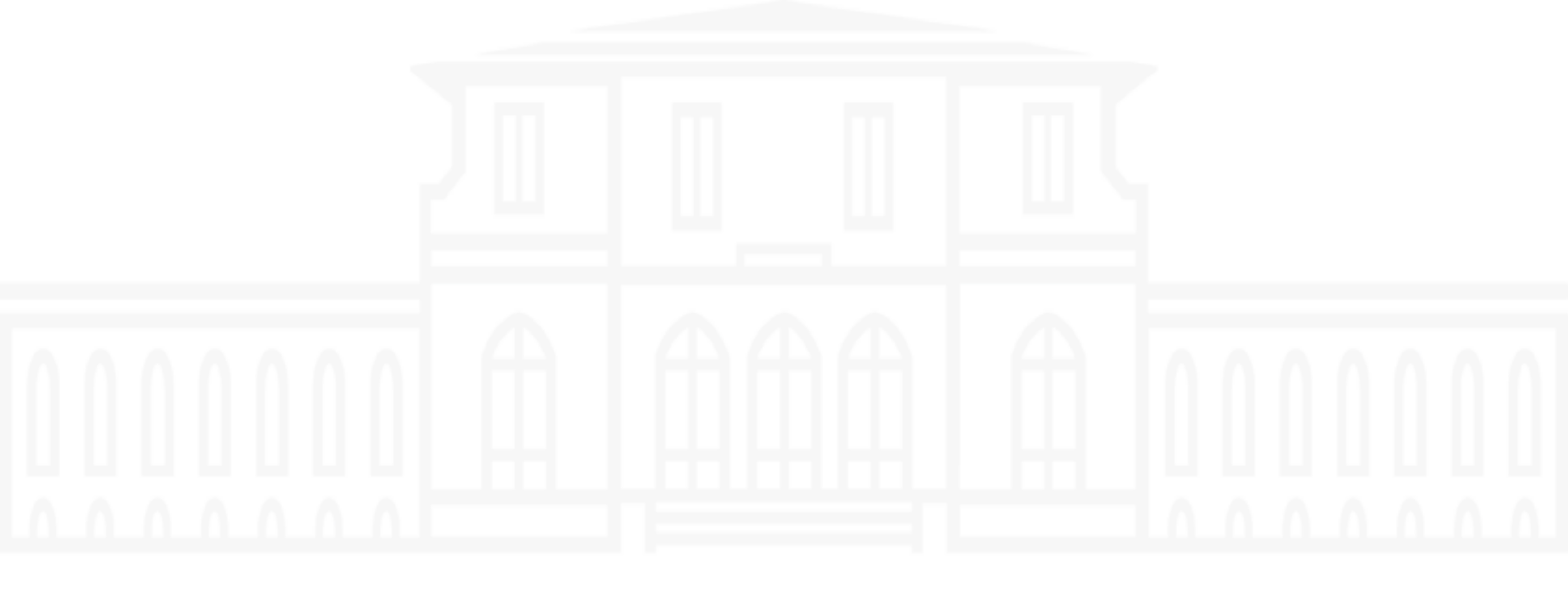 Mahmut SASANI 1,  Bekir INAN 2

1 Bezmialem Vakif University, School of Medicine, Istanbul, Turkey 
2 Bezmialem Vakif University, Faculty of Medicine, Department of Cardiovascular Surgery, Istanbul, Turkey

Bezmialem Vakif University
June, 2021
Plan
Introduction
Carotid Stenosis (Carotid Artery Disease)
Carotid Endarterectomy
Importance and Aim of Study
Material and Method
Results
Conclusion
Acknowledgement
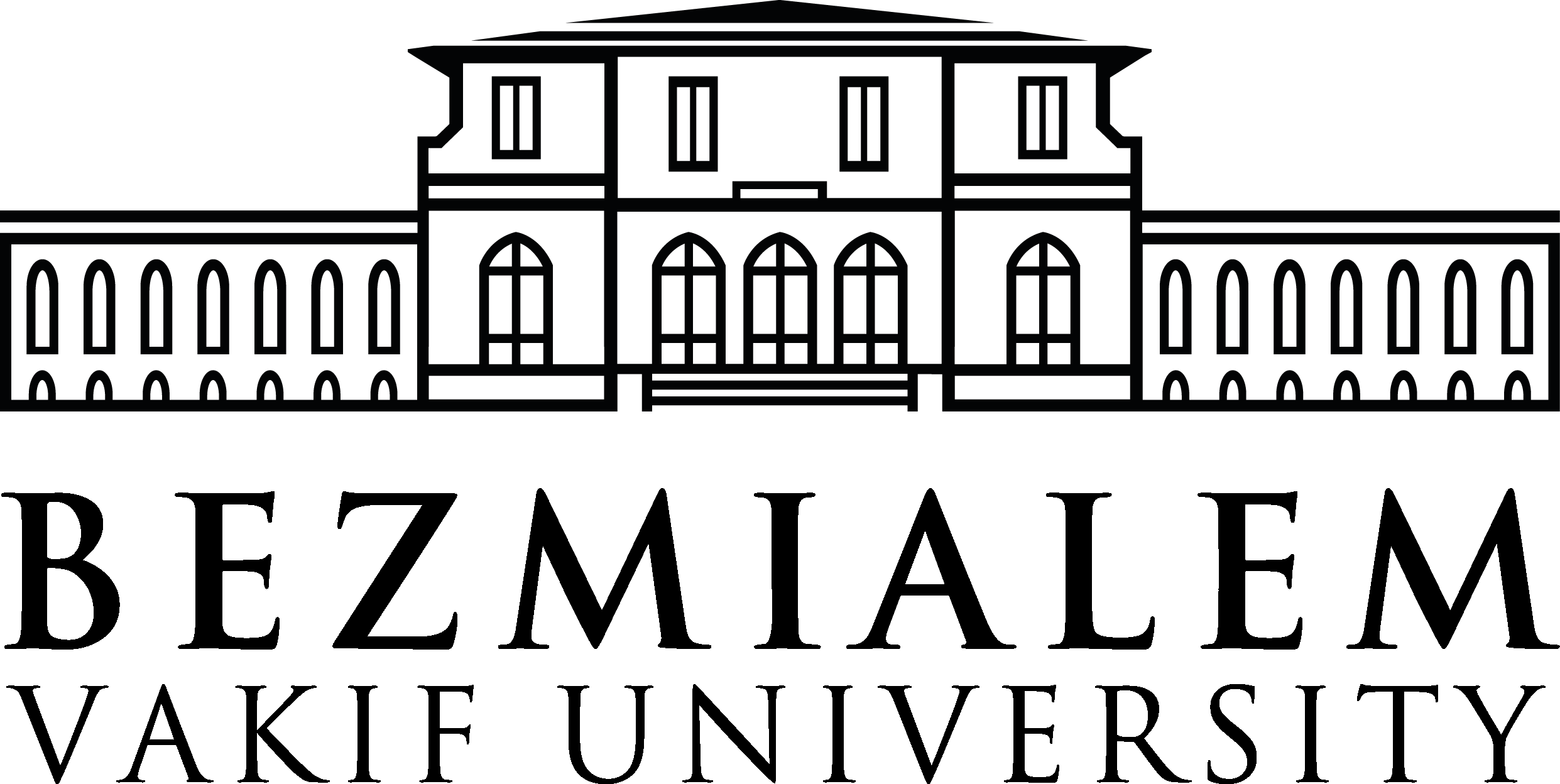 2
Carotid Stenosis (Carotid Artery Disease)
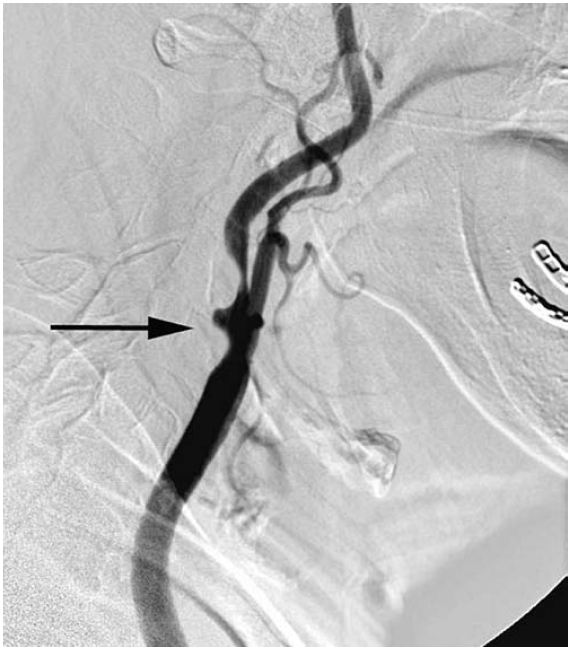 Internal Carotid Artery 
(ICA)
Most common pathology
Related to 60% of ischemic strokes
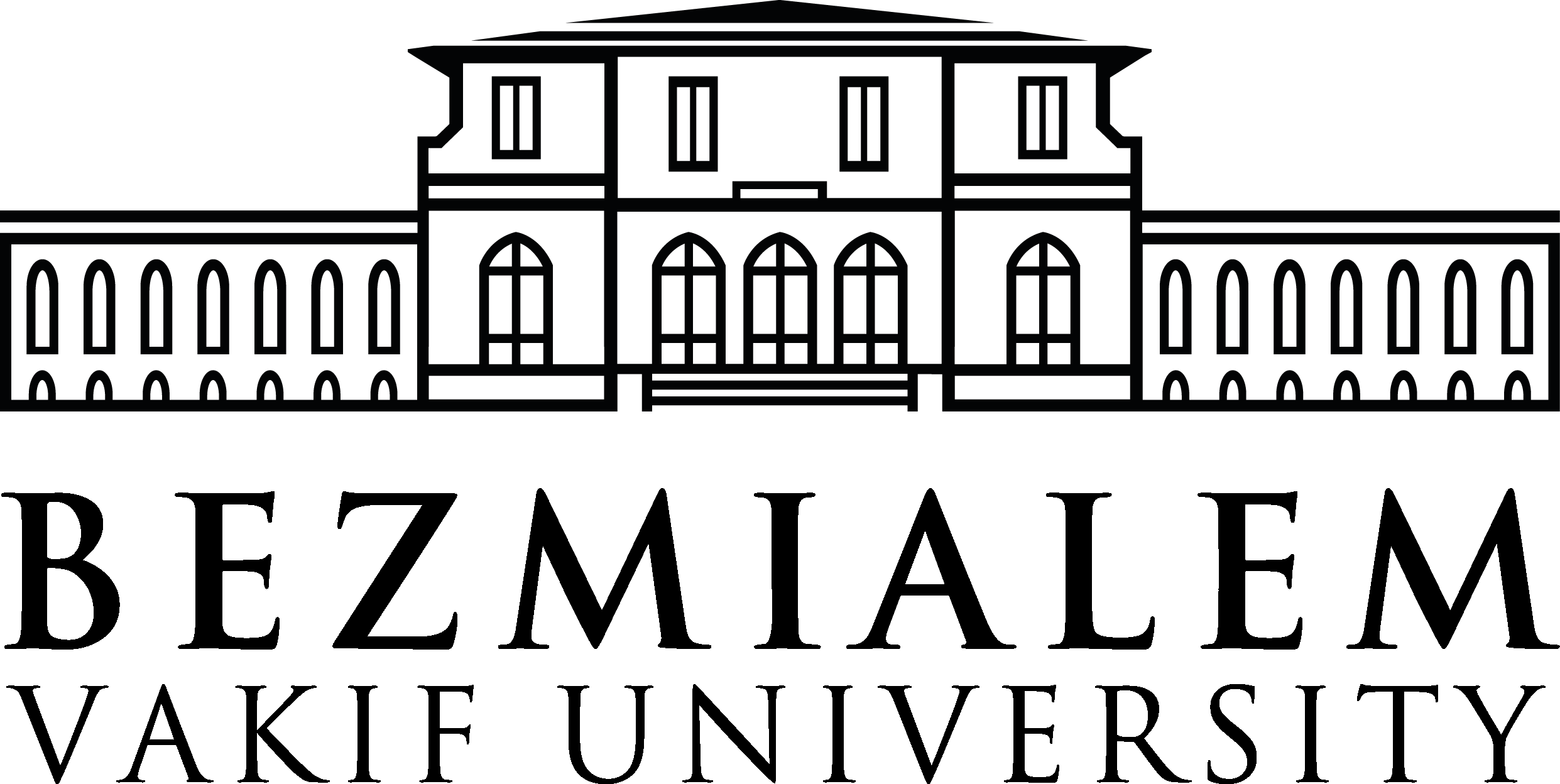 External Carotid Artery 
(ECA)
Common Carotid Artery 
(CCA)
Schaser KD, et al. Noninvasive analysis of conjuctival microcirculation during carotid artery surgery reveals microvascular evidence of collateral compensation and stenosis-dependent adaptation. Journal of Vascular Surgery 2003;37:789-797 
Lin, P.H., Poi, M.J., Matos, J., et al. Arterial Disease, F. Charles Brunicardi, et al. Schwartz's Priciples of Surgery, 10th ed. the United States, McGraw-Hill Education, 2015, pg. 827
3
Carotid Endarterectomy (CEA)
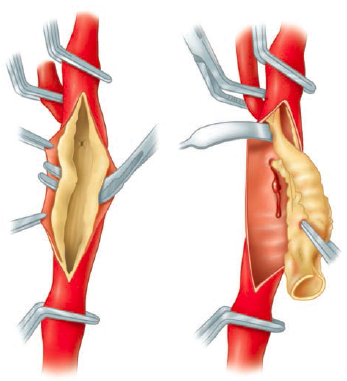 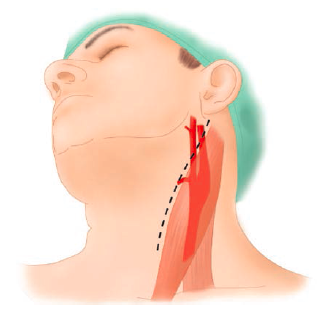 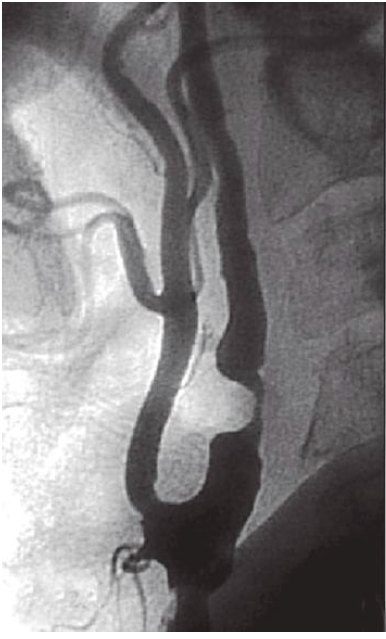 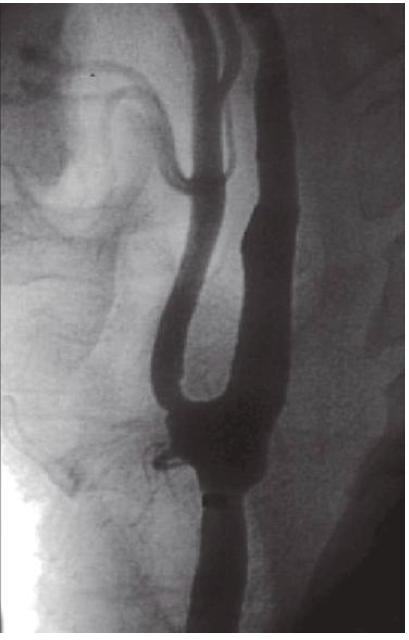 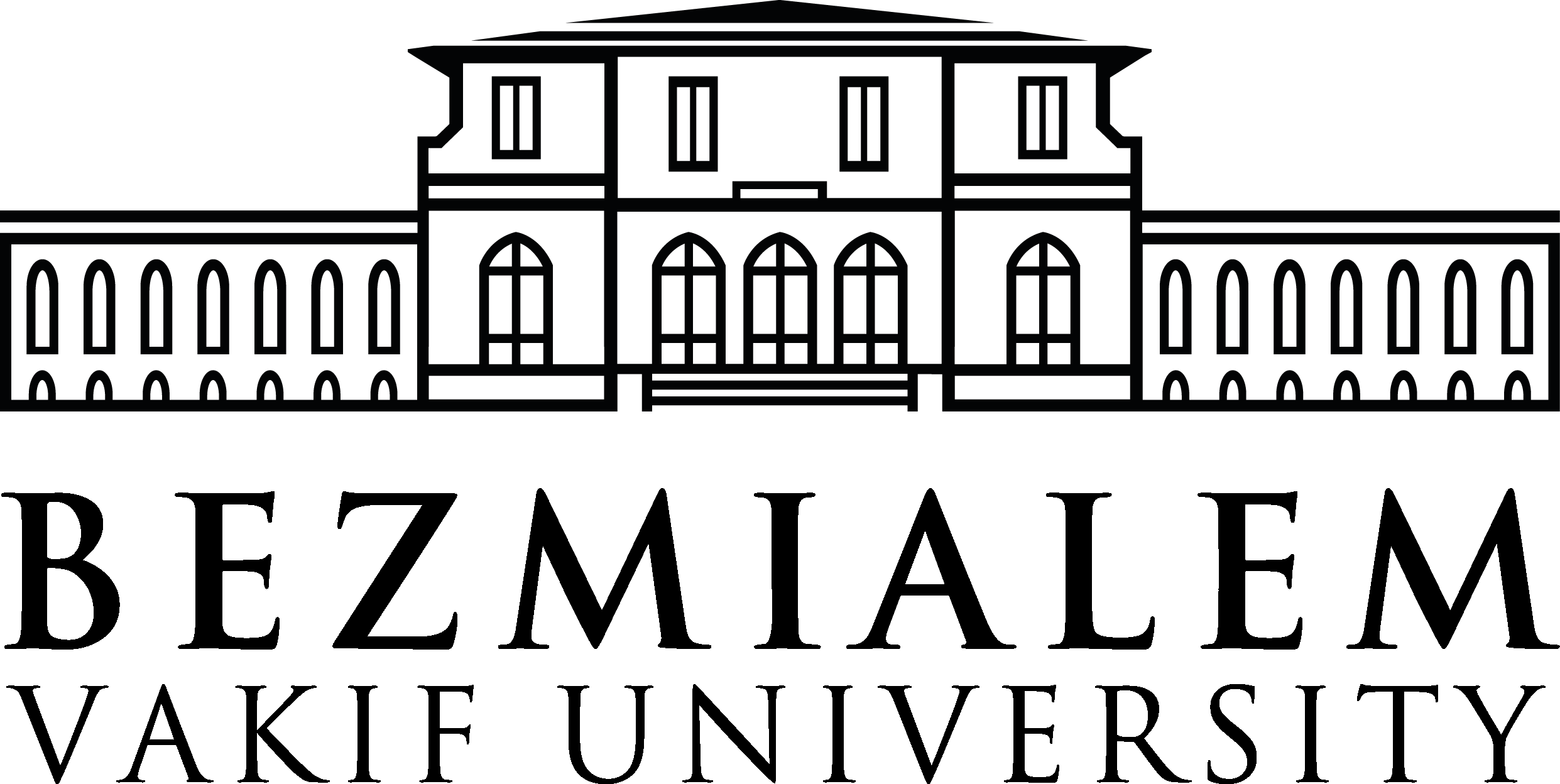 Carotid Endarterectomy is a standard procedure for carotid artery stenosis. 

70–99% stenosis           Perform CEA
K.M. Erickson, D.J. Cole, Carotid artery disease: stenting vs endarterectomy, British Journal of Anaesthesia, Volume 105, Supplement 1, 2010, Pages i34-i49, ISSN 0007-0912, https://doi.org/10.1093/bja/aeq319.
Longmore, M. Wilkinson, I.B., Baldwin, A. Wallin, El. Neurology, I. B. Wilkinson, T. Raine, K. Wiles, et al. Oxford Handbook of Clinical Medicine,10th ed. UK, Oxford University Press, 2017, pg. 444
Lin, P.H., Poi, M.J., Matos, J., et al. Arterial Disease, F. Charles Brunicardi, et al. Schwartz's Priciples of Surgery, 10th ed. the United States, McGraw-Hill Education, 2015, pg. 827
4
Importance of Research
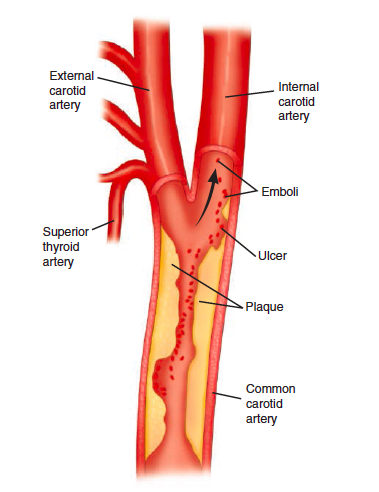 Higher than 70% stenosis of the carotid artery poses a significant risk for stroke

The risk of perioperative embolism has shown to be 1-3%.

Operative dissection, air bubble, shunt insertion, clamp release 

Unclamping procedure is one of the most critical stages

Different authorities use different sequences.
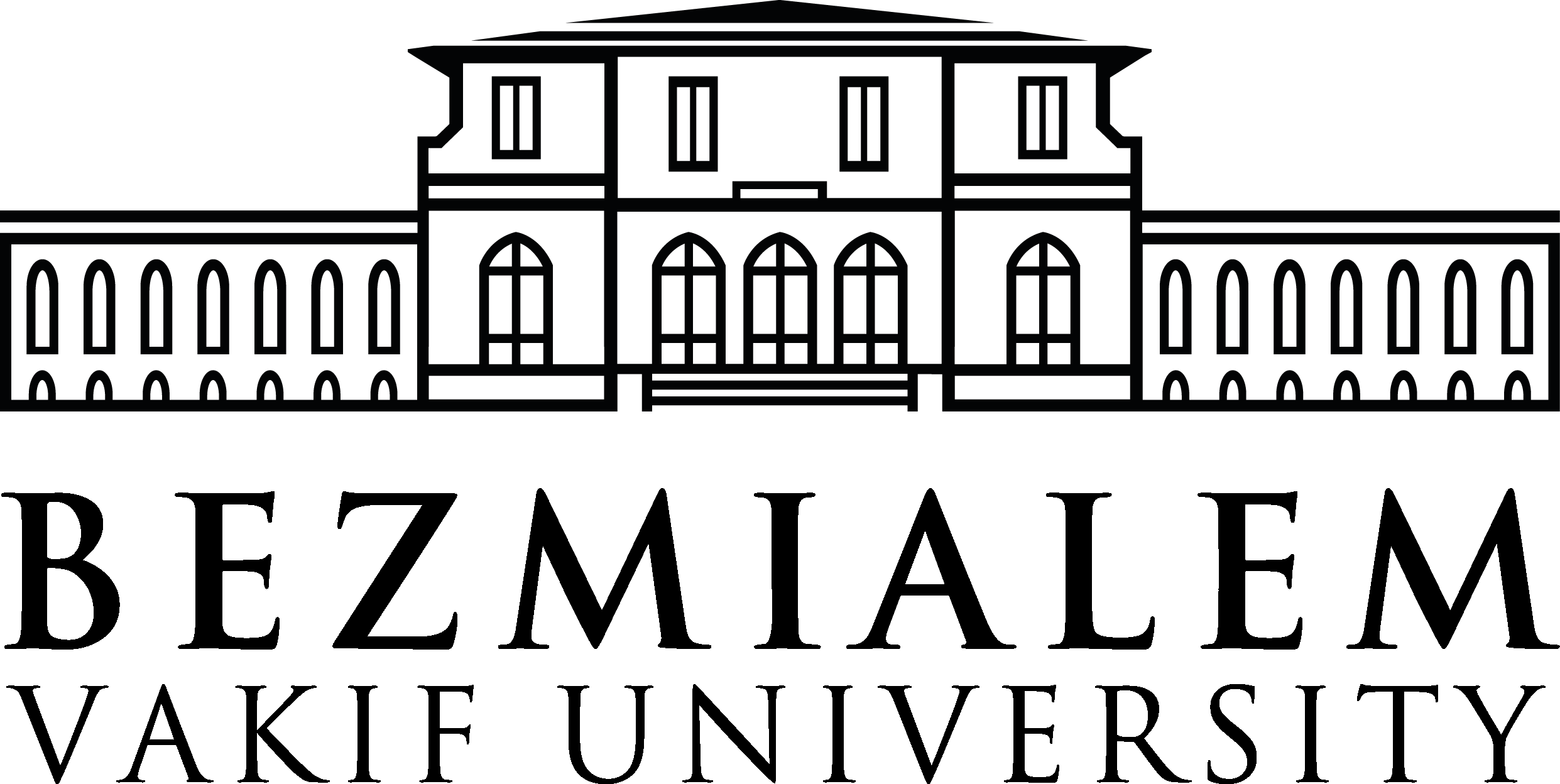 There is no consensus.
K.M. Erickson, D.J. Cole, Carotid artery disease: stenting vs endarterectomy, British Journal of Anaesthesia, Volume 105, Supplement 1, 2010, Pages i34-i49, ISSN 0007-0912, https://doi.org/10.1093/bja/aeq319.
Longmore, M. Wilkinson, I.B., Baldwin, A. Wallin, El. Neurology, I. B. Wilkinson, T. Raine, K. Wiles, et al. Oxford Handbook of Clinical Medicine,10th ed. UK, Oxford University Press, 2017, pg. 444
Lin, P.H., Poi, M.J., Matos, J., et al. Arterial Disease, F. Charles Brunicardi, et al. Schwartz's Priciples of Surgery, 10th ed. the United States, McGraw-Hill Education, 2015, pg. 827
Wang X, Yang B, Ma Y, Gao P, Wang Y, Chen Y, et al. Comparison of monitoring of cerebral blood flow bt c-FLOW and transcranial doppler in carotid endarterectomy. World Neurosurgery 2018;111:686-692
5
Aim
To indicate an ideal order of unclamping the carotid arteries in order to prevent a cerebrovascular accident, emphasize this matter and be a reference to this necessity
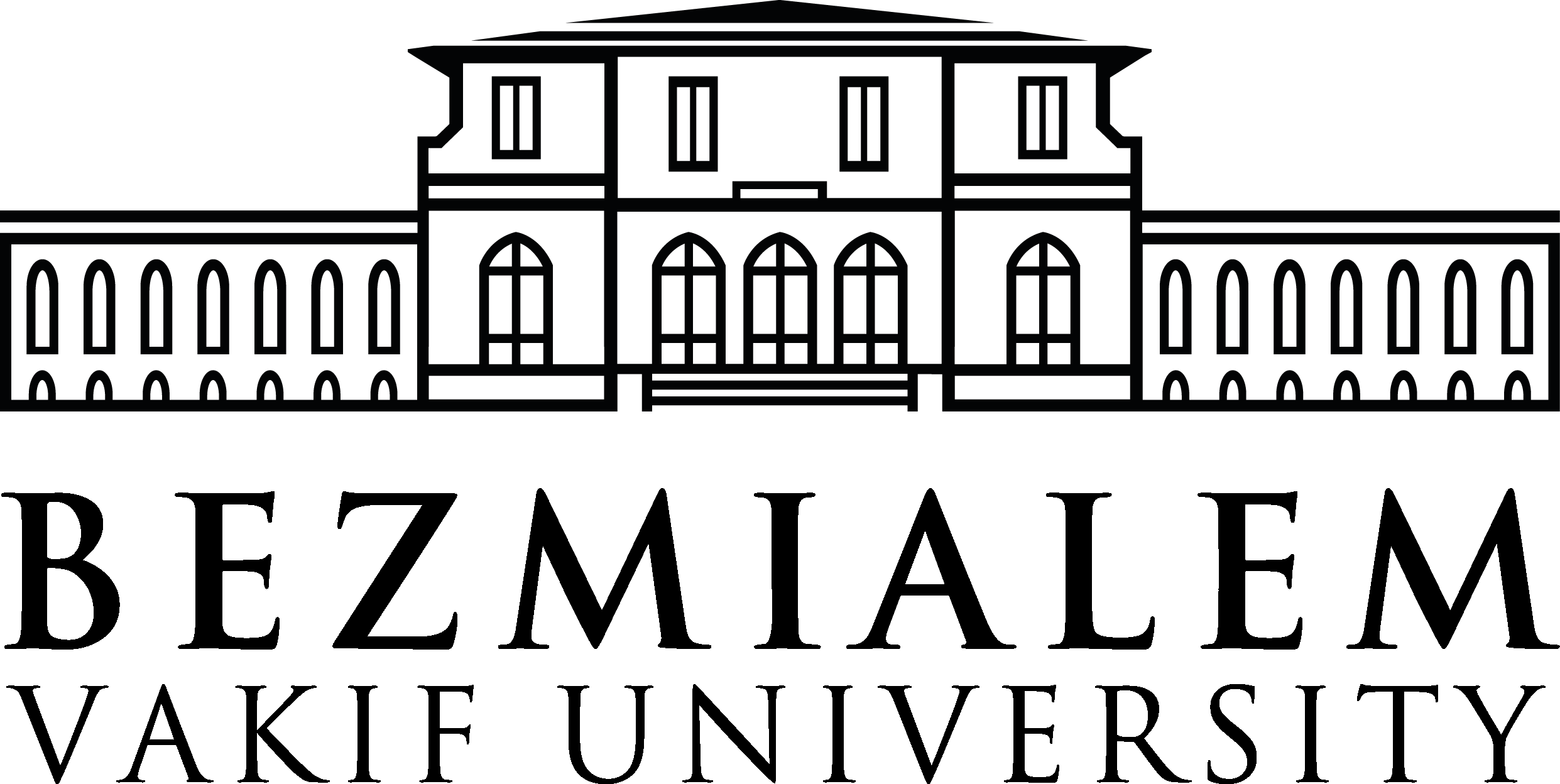 6
Study Design
This study took place at the Department of Cardiovascular Surgery, Bezmialem Vakif University Hospital 
November the 26th, 2020
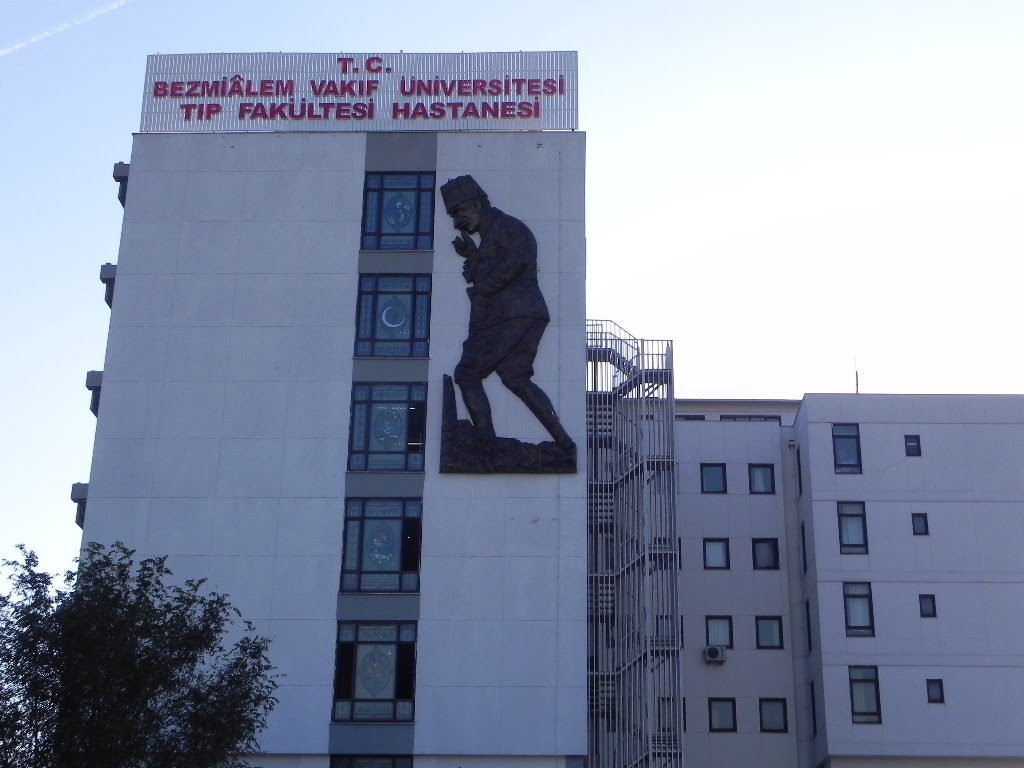 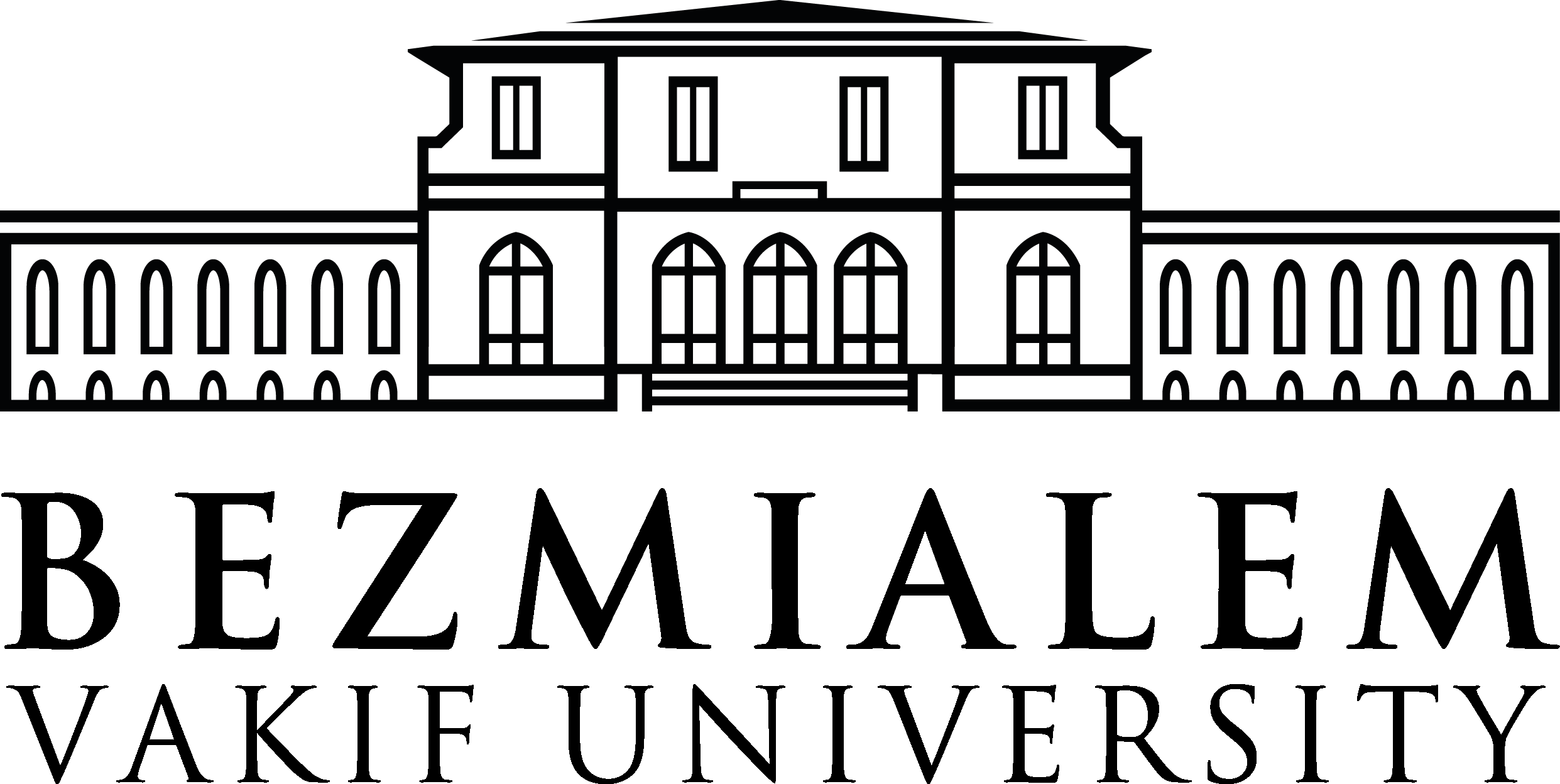 7
Materials and Methods
5 Bovine Aortic bifurcation (CCA-ICA-ECA)
Silk tie
Surgical basin (30x50 cm)
T and straight infusion connectors
Submersible pump


Transparent medical grade PVC Tube
Scouring sponges and balloons
15 beads (remnant tissue)
60 ml injector
Vascular clamps
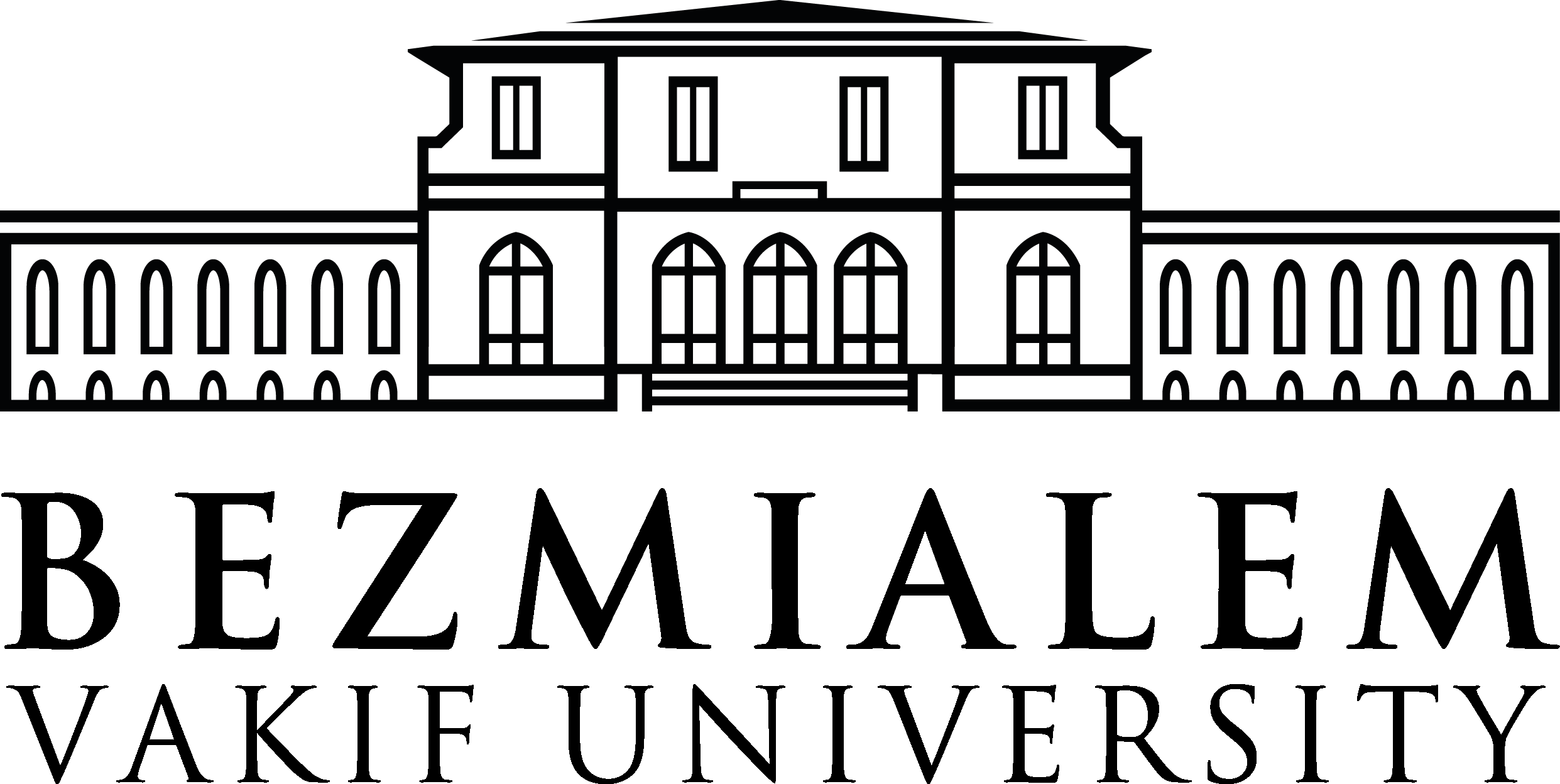 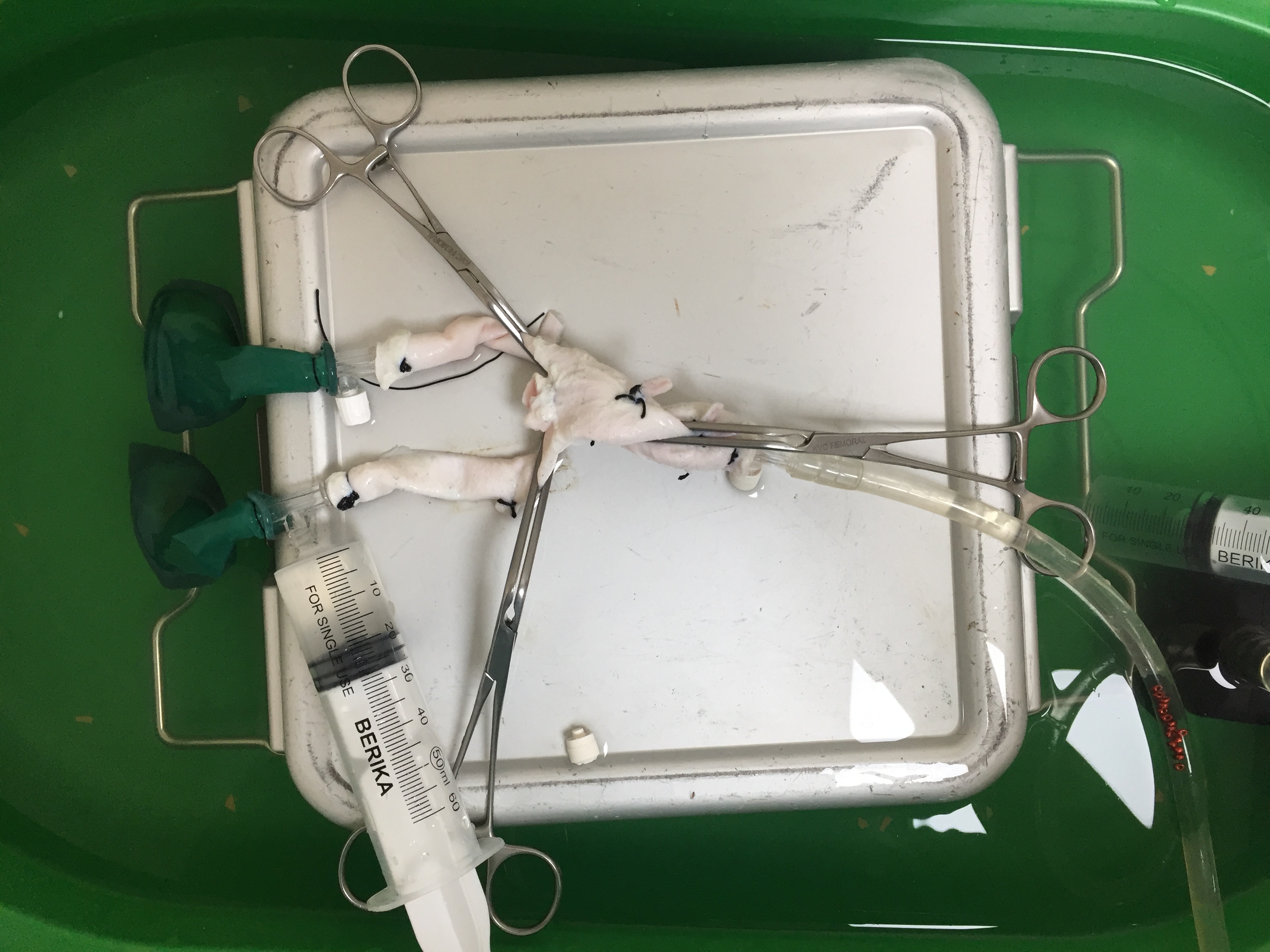 8
Internal Carotid Artery (ICA)
Common Carotid Artery (CCA)
T and straight infusion connectors
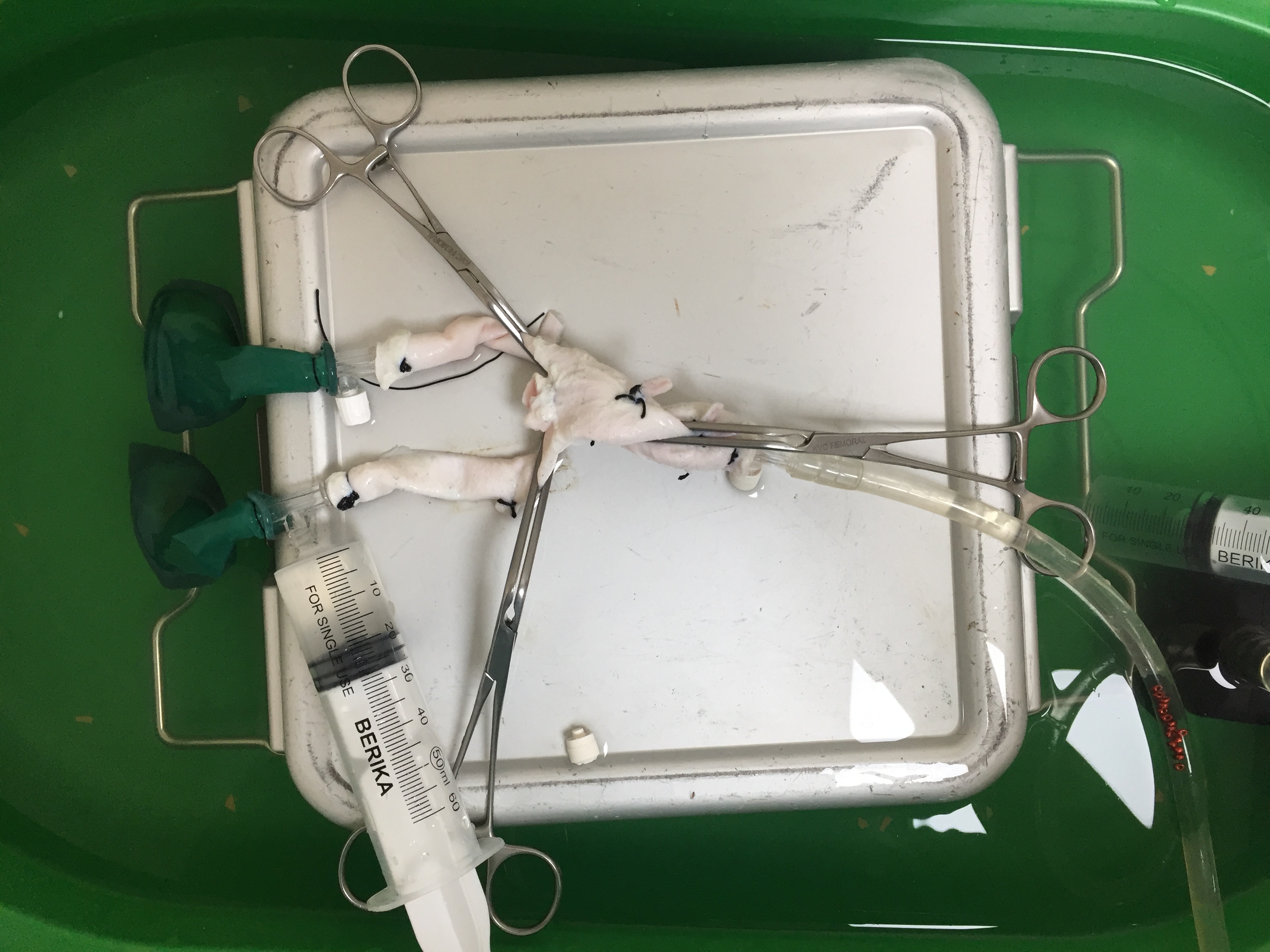 Surgical basin (30x50 cm)
Scouring sponges and balloons
Vascular clamps
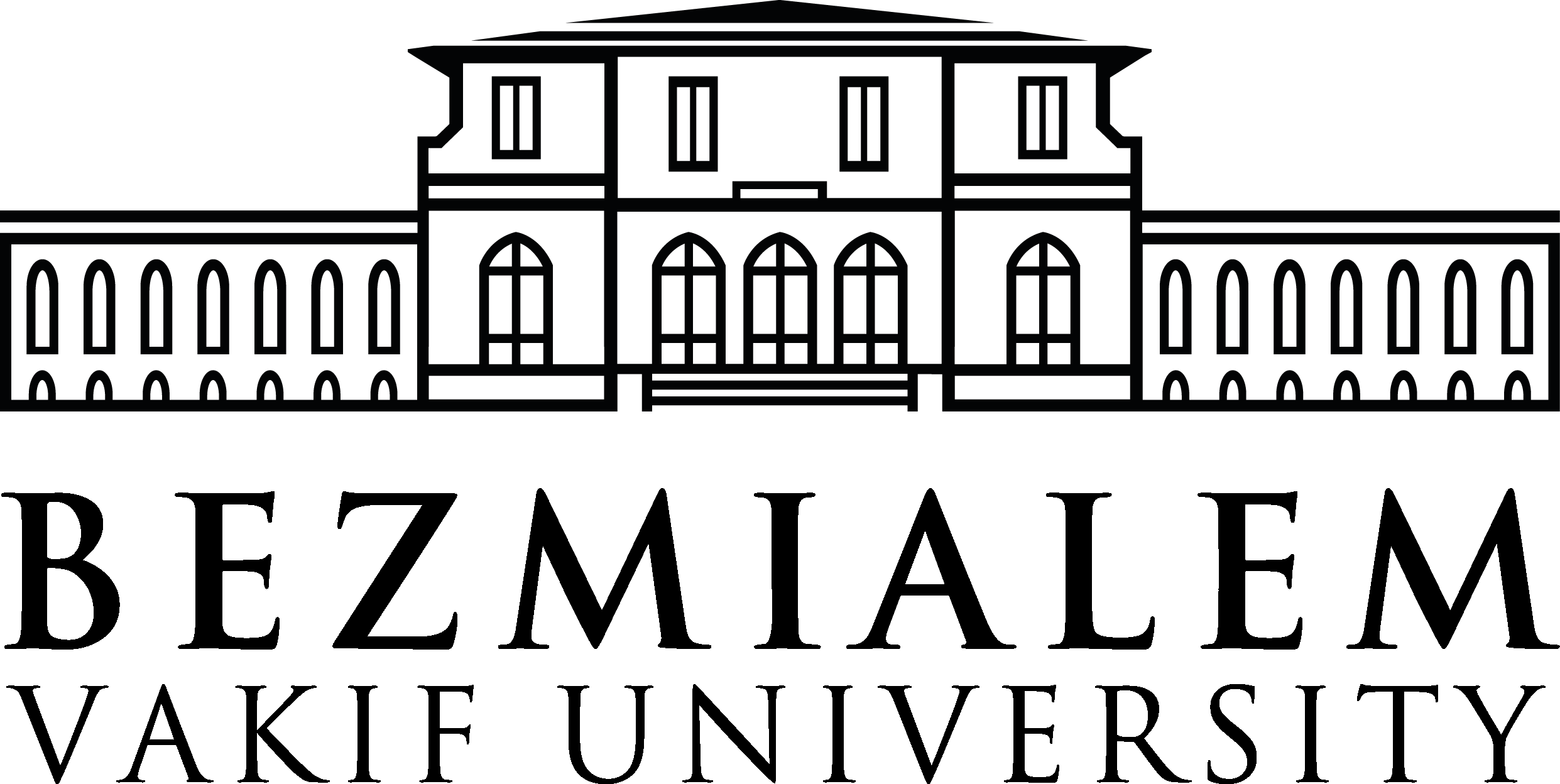 Submersible pump
15 beads
External Carotid Artery (ECA)
Transparent medical grade PVC Tube
60 ml injector
A total of 3 vessels were used due to deformation for this procedure
9
Combinations
Textbook combination:

C-7 (Rutherford) (ICA-CCA-ECA-ICA)
Study Combinations:
C-1 (CCA-ICA-ECA)
C-2 (CCA-ECA-ICA)
C-3 (ICA-CCA-ECA)
C-4 (ICA-ECA-CCA)
C-5 (ECA-CCA-ICA)
C-6 (ECA-ICA-CCA)
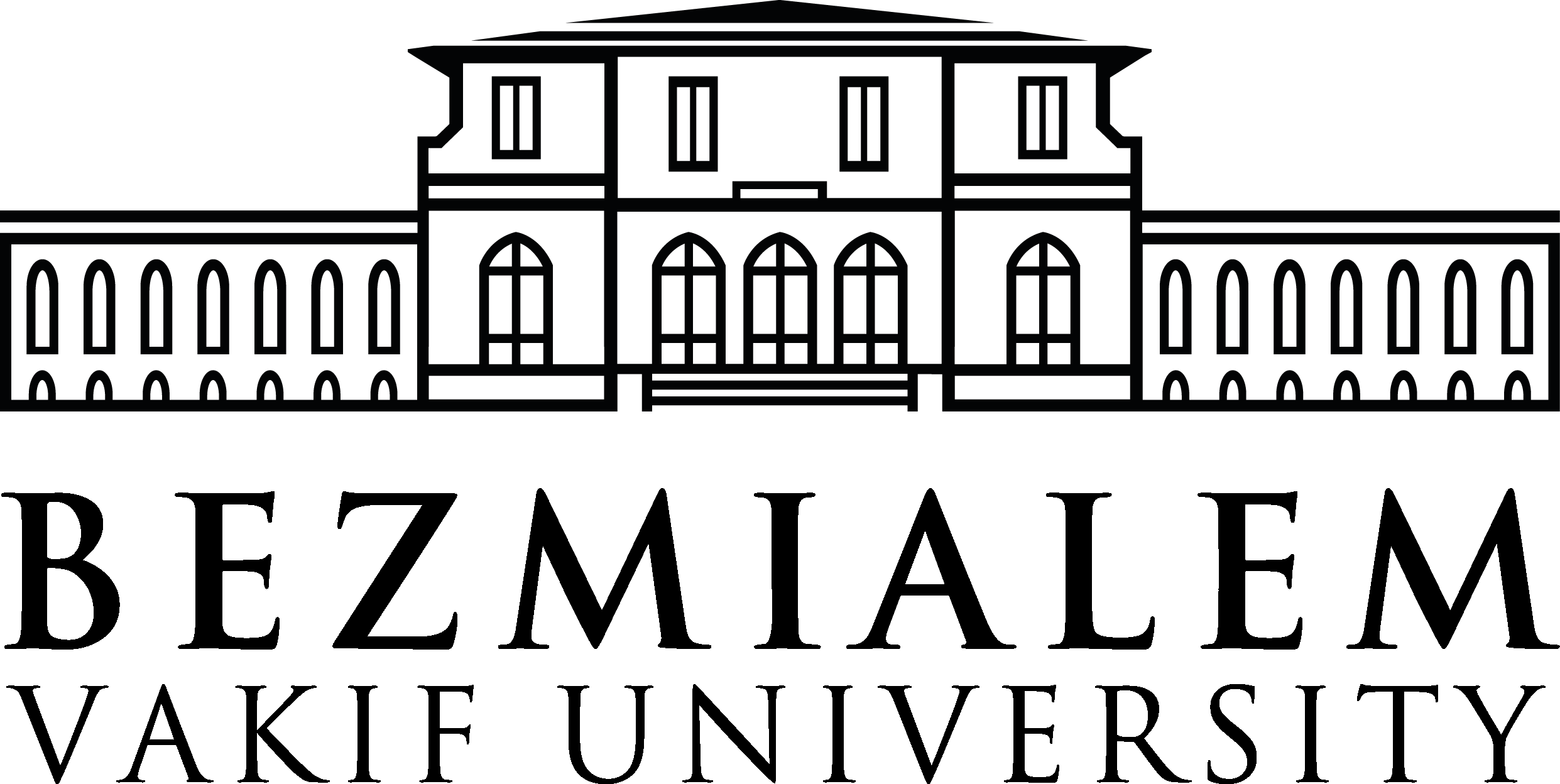 10
Analysis of Data
SPSS (IBM Corp. Released 2019. IBM SPSS Statistics for Windows, Version 26.0. Armonk, NY: IBM Corp) for the analysis
Kruskal-Wallis Test
Pairwise comparisons were analysed with Dunn Bonferroni post hoc test

Descriptive statistics are given as median (min-max)
Level of significance α=0.05 was taken



Each combination was tested 10 times
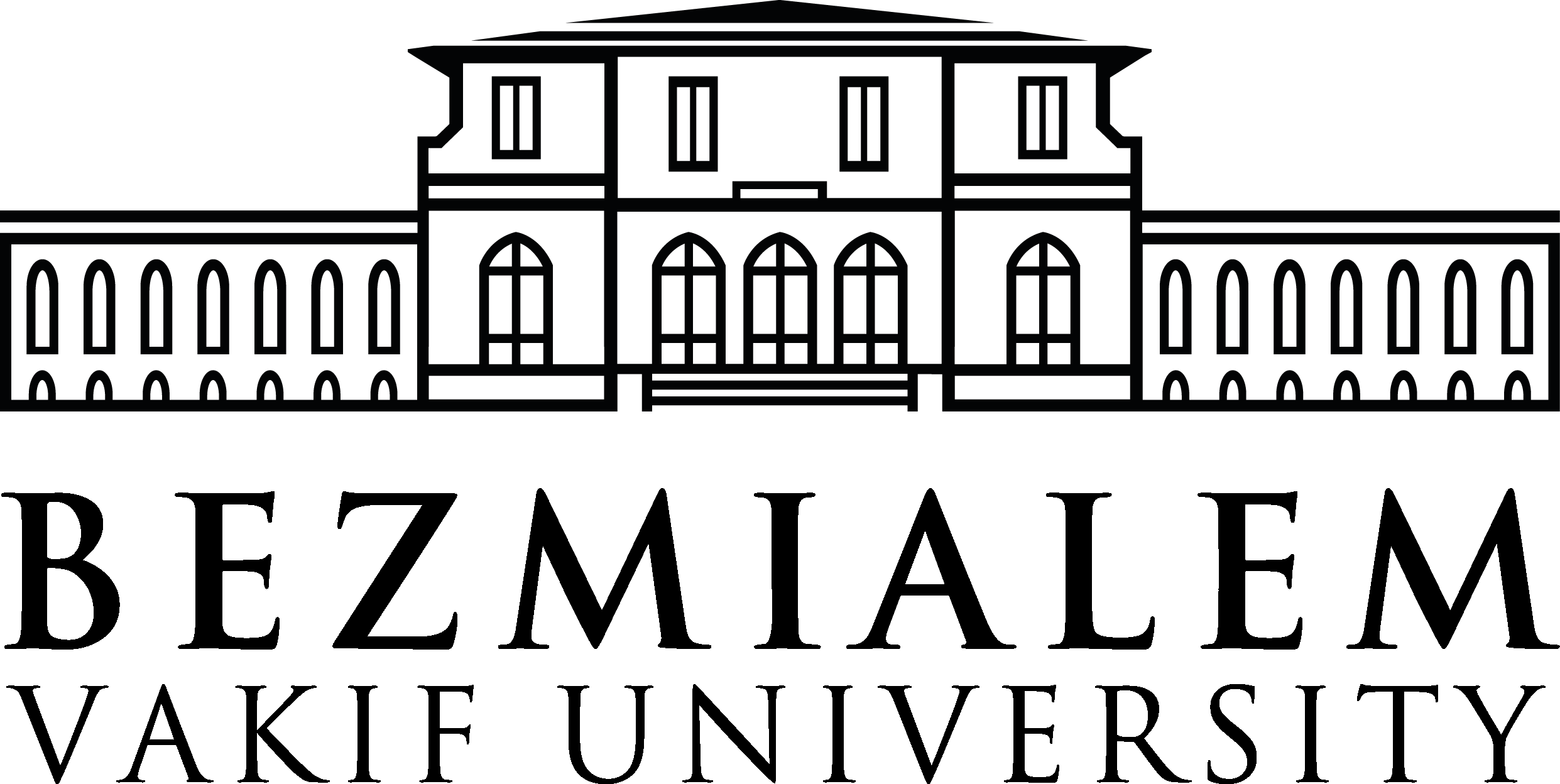 11
Results (I)
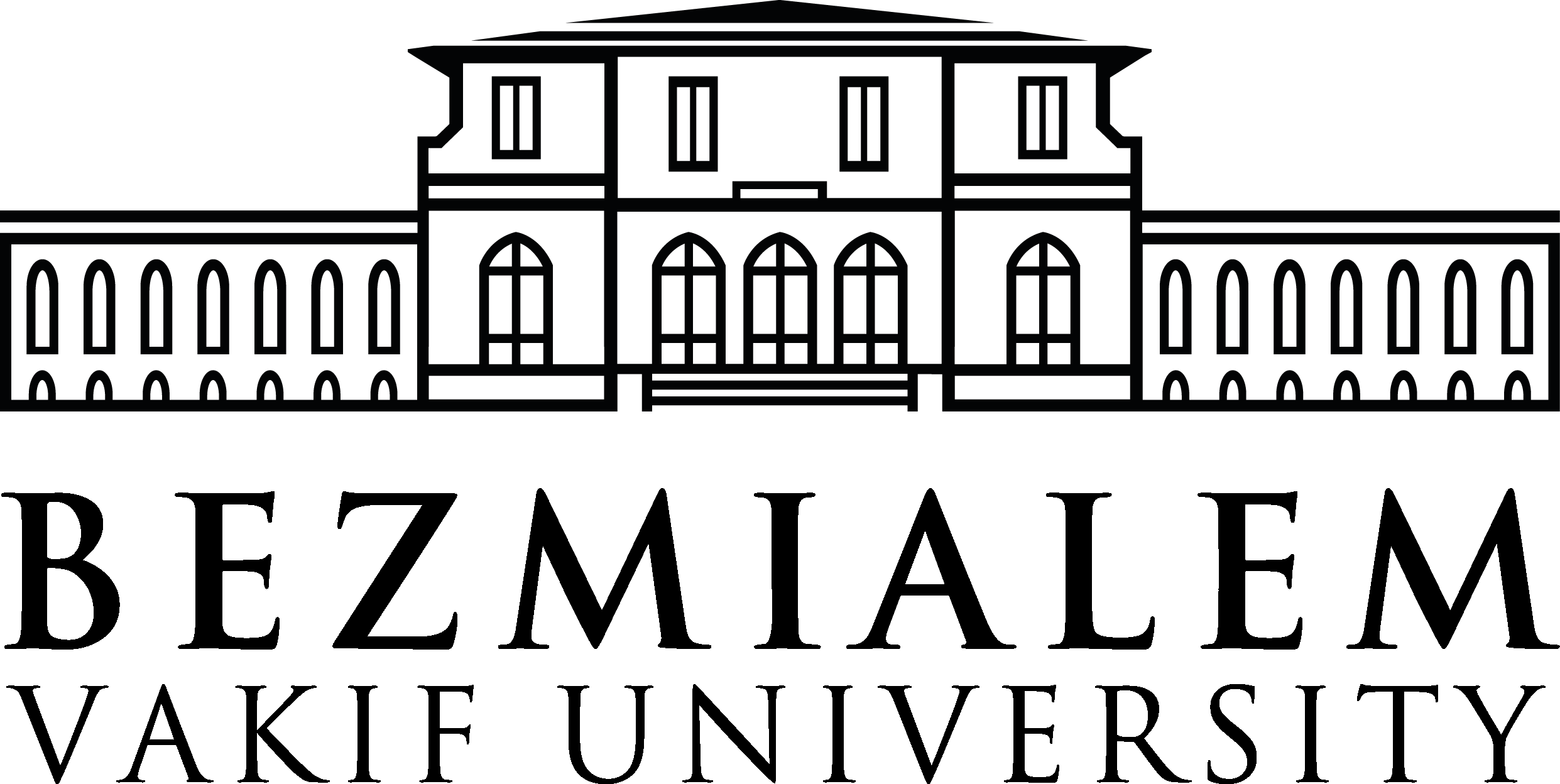 12
Results (II)
Due to the post hoc test results
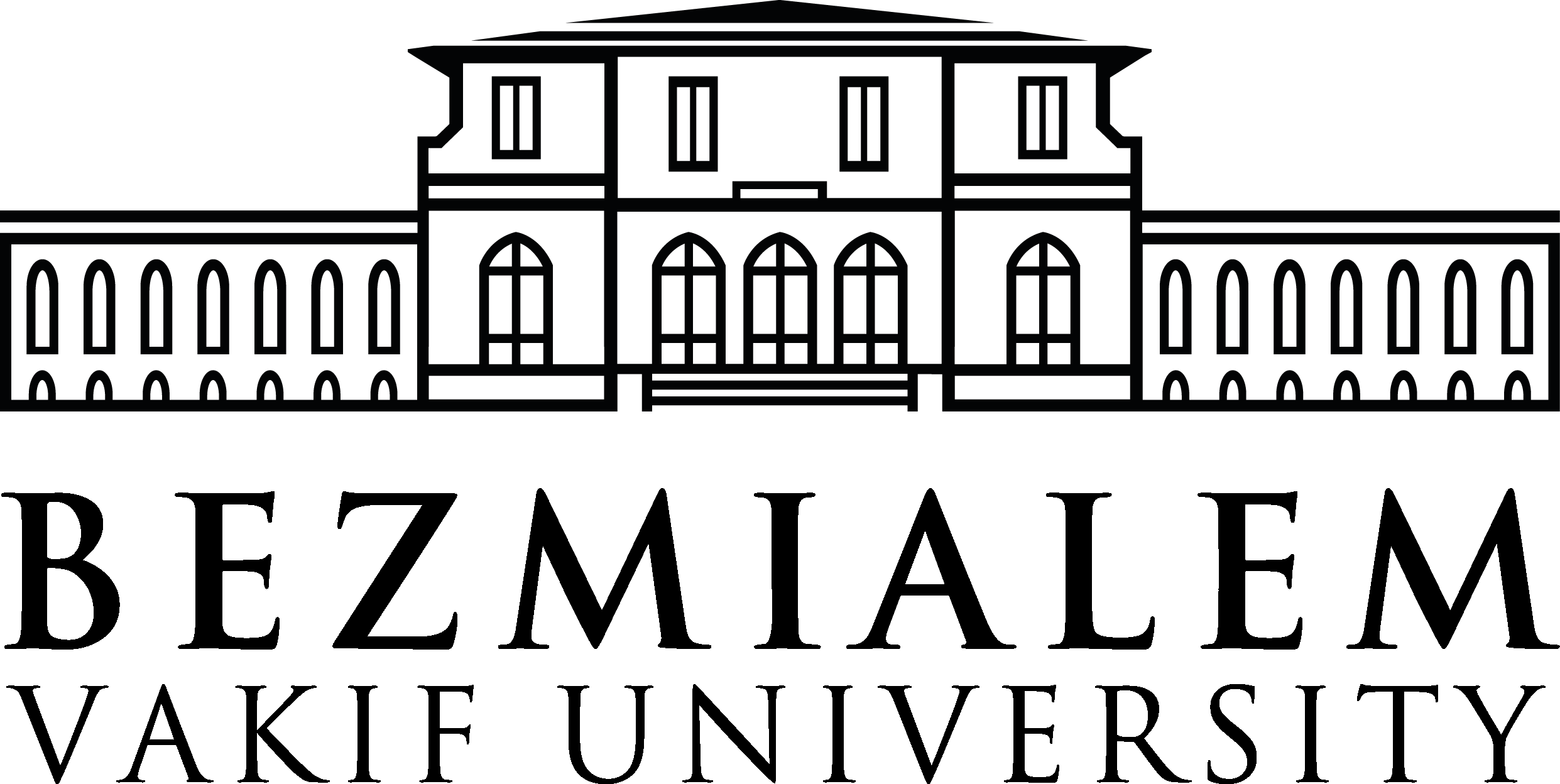 13
Conclusion
ICA
ECA
Aim: To indicate an ideal order of unclamping the carotid arteries in order to prevent a cerebrovascular accident, emphasize this matter and be a reference to this necessity

In this study, C-2 (CCA-ECA-ICA) was found to be statistically more significant than the other combinations.

This was the first experimental study on this subject.
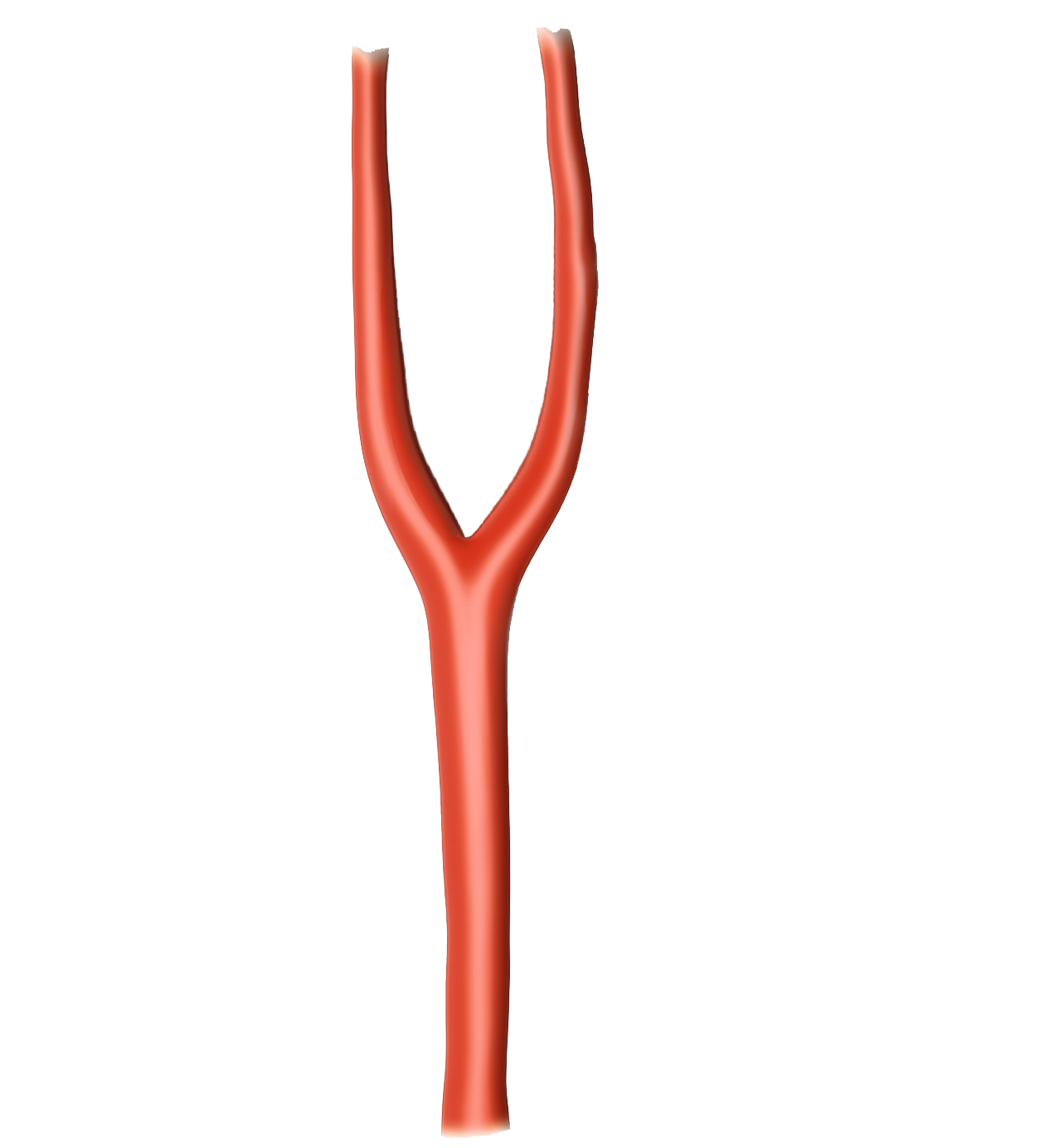 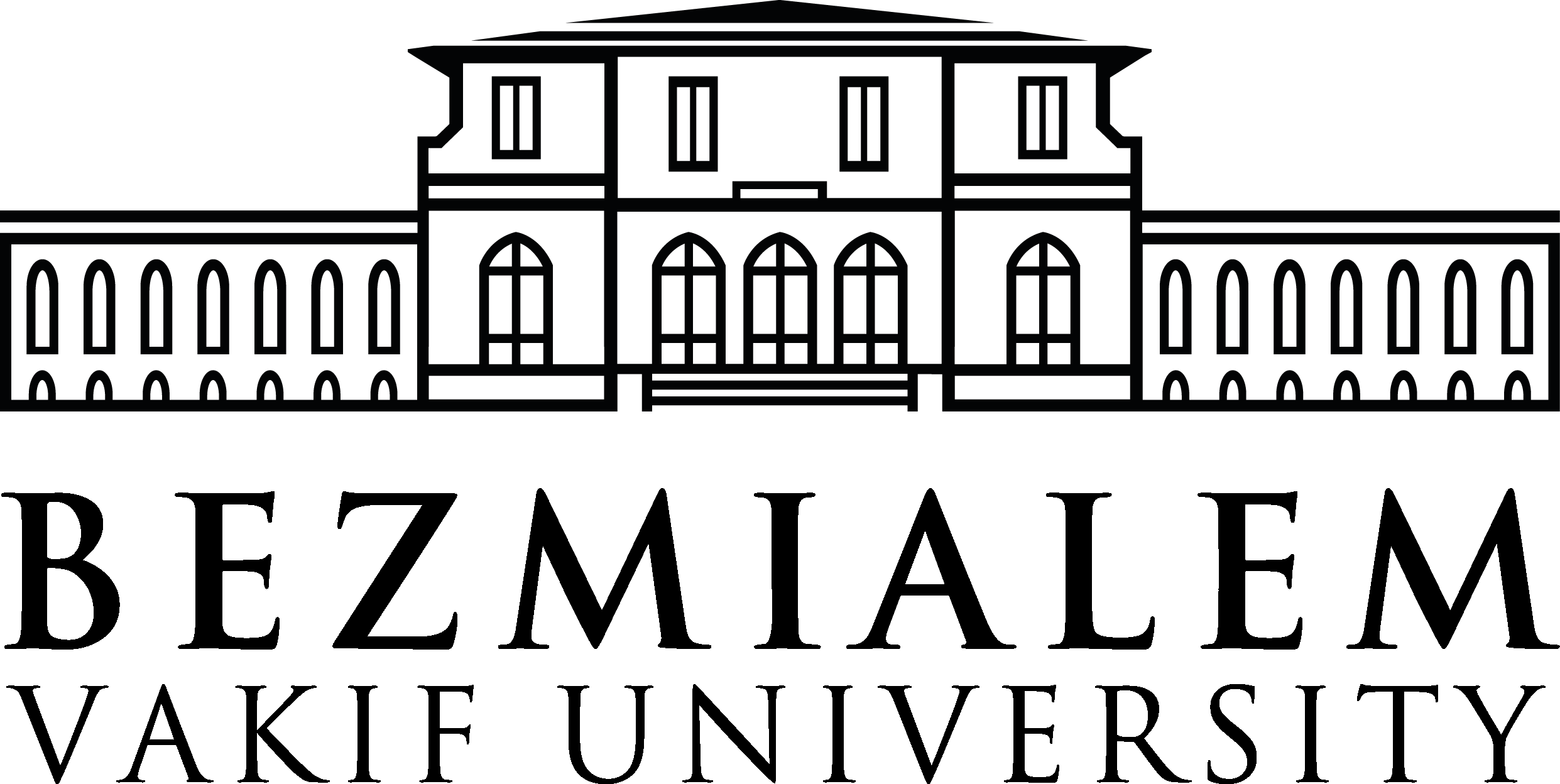 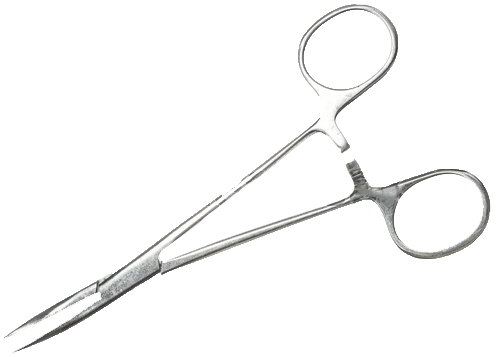 3
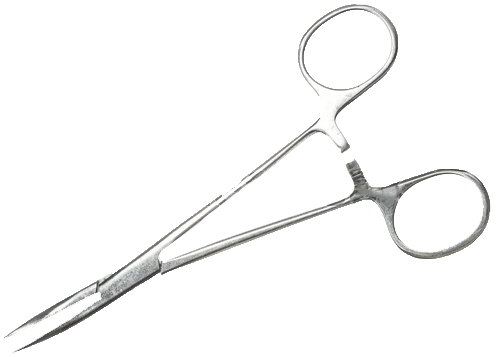 2
1
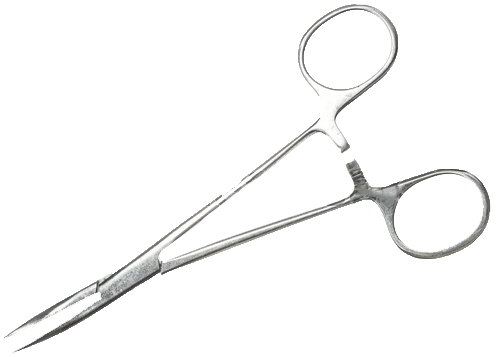 CCA
More complex, live animal models
Patients?
Significance on animal model
14
Acknowledgement
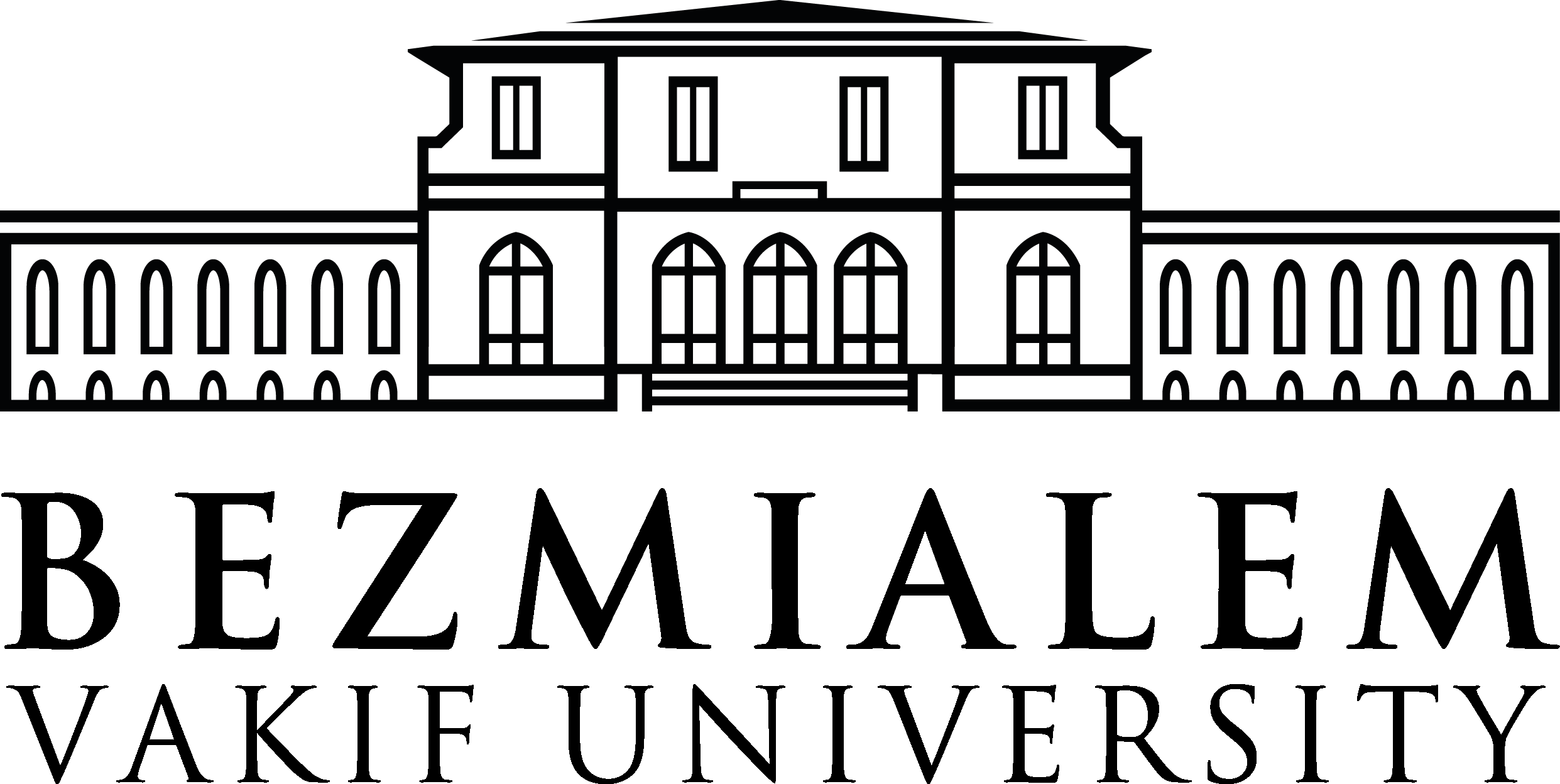 Bekir Inan, M.D.
Özlem Toluk
Assistant Professor
Bezmialem Vakif University, Faculty of Medicine, Department of Cardiovascular Surgery
Research Assistant
Bezmialem Vakif University, Faculty of Medicine, Department of Biostatistics and Medical Informatics
15
Thanks for your attention
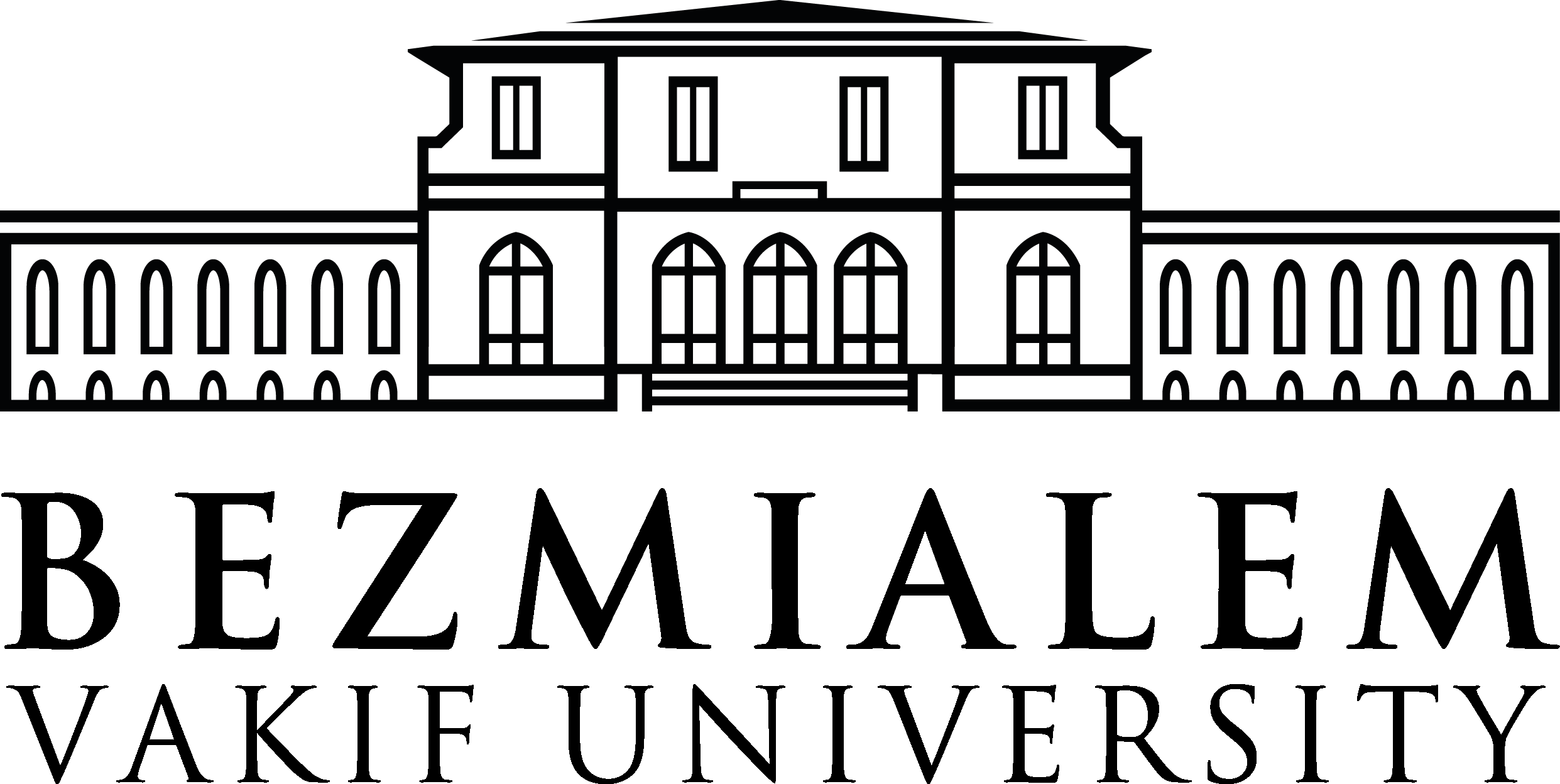 Correspondence:

Mahmut Sasani
Bezmialem Vakif University,
School of Medicine

sasanimahmut@gmail.com
16